南投縣網中心UniFi 無線AP教育訓練
遠誠科技
簡報大綱
UniFi 無線AP簡介
UniFi 無線AP特色
UniFi Controller加值功能
Controller中央控制器功能說明地圖式配置AP位置監看AP狀態與流量手動、自動更新韌體Eduroam、TANetRoaming相關說明iTaiwan設定方式、流量限制、排程規劃新增自訂SSIDRESET與新增AP的流程(簡單說明)
遠誠科技
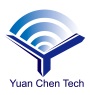 UniFi 無線AP簡介
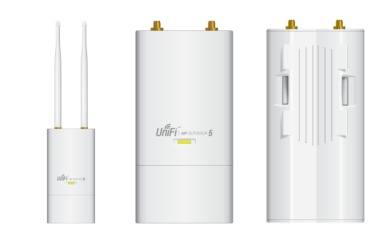 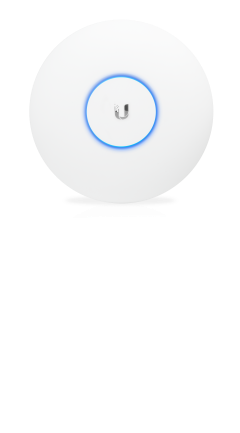 無線AP承載能力高
無線AP穩定度極佳
地圖式中央管理系統
加值功能模組 無線廣告訊息推播
    多站點(Multi Site)管理
    隨機密碼認證
    時間排程管理
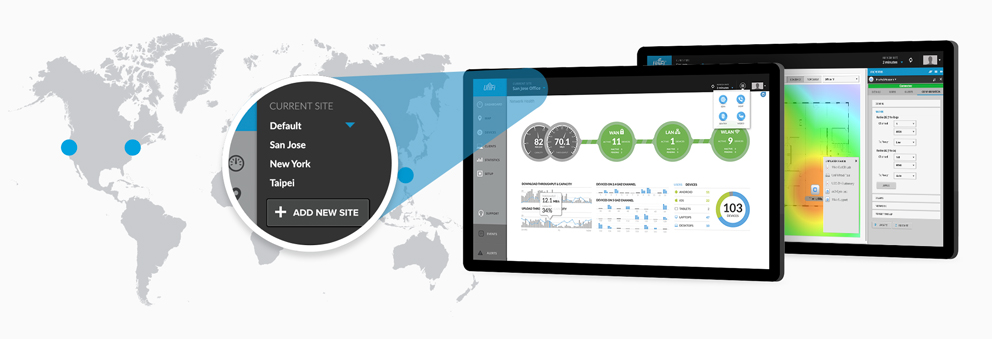 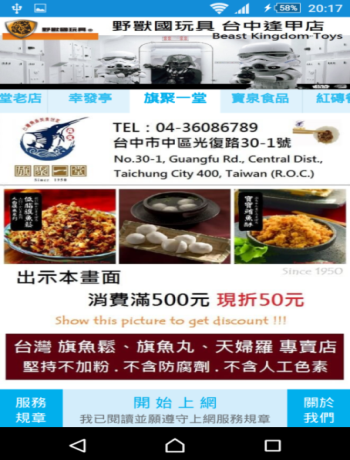 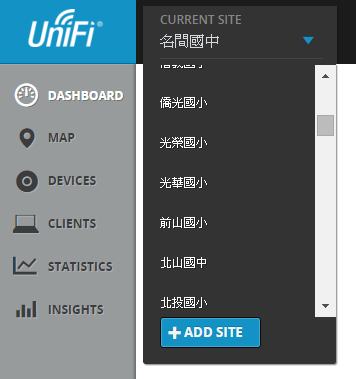 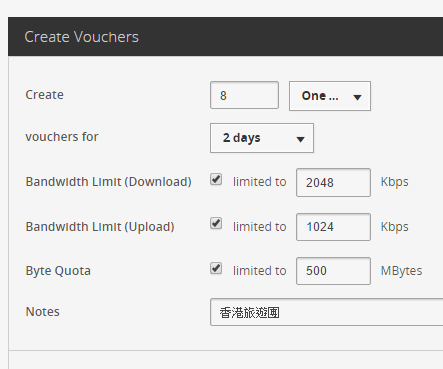 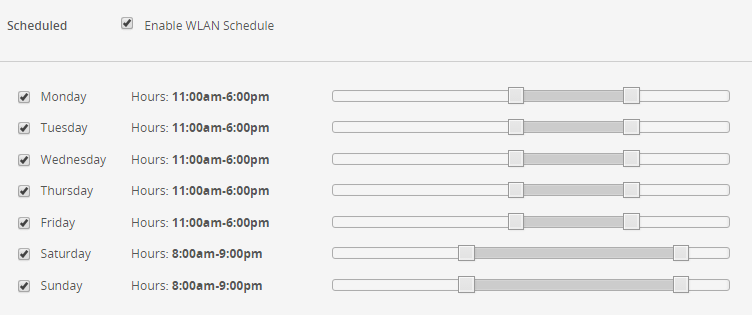 遠誠科技
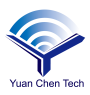 UniFi 無線AP特色-Ⅰ
不需額外硬體控制器(AC)及連線授權費用
直覺式中央管理(狀態、流量及設定)
AP數量無限擴展
地圖化部署AP位置
PoE供電安裝方便快速
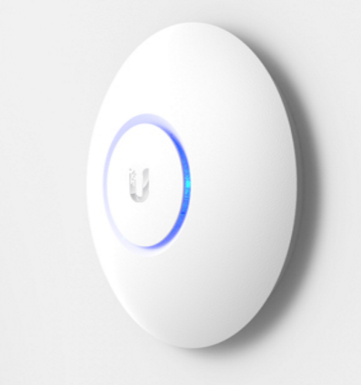 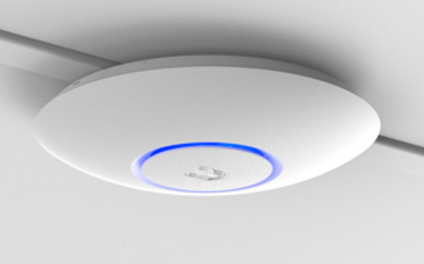 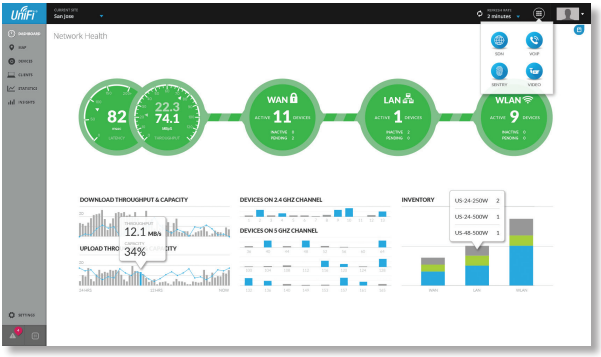 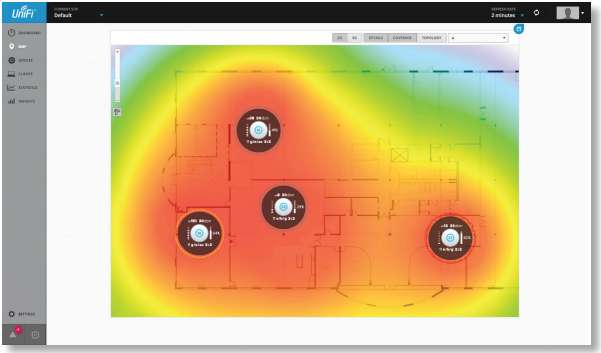 遠誠科技
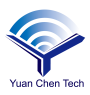 UniFi 無線AP特色-Ⅱ
用戶無縫式漫遊不中斷
用戶連線數自動平衡分配
支援各種驗證機制WEP/WAP/WAP2(AES/TKIP)/802.1x(Radius)
可自訂多組SSID並具獨立流量頻寬(QoS)
用戶流量控管及封鎖
用戶連線AP位置定位
支援VLAN設定
各組SSID具獨立時間排程管理功能
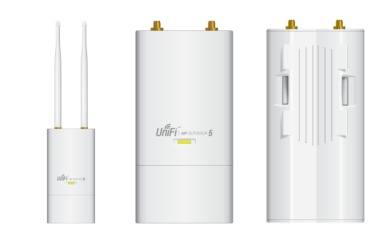 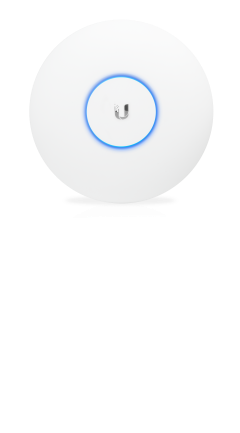 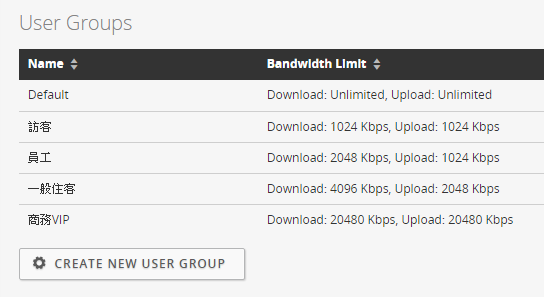 遠誠科技
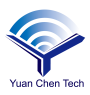 UniFi Controller 加值功能-Ⅰ  無線廣告推播
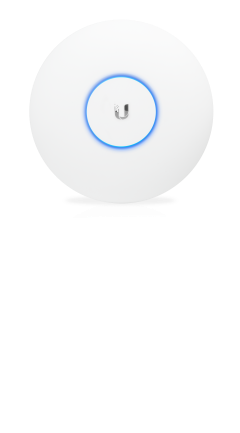 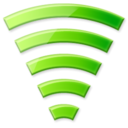 連接無線訊號
3
按下
「開始上網」按鈕
即可上網
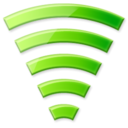 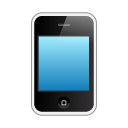 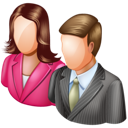 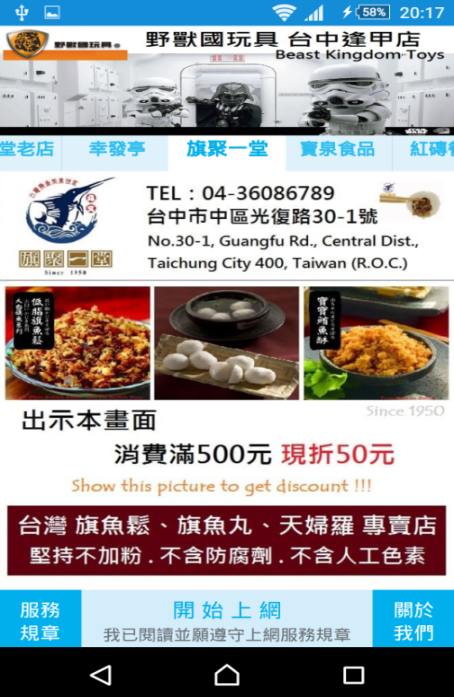 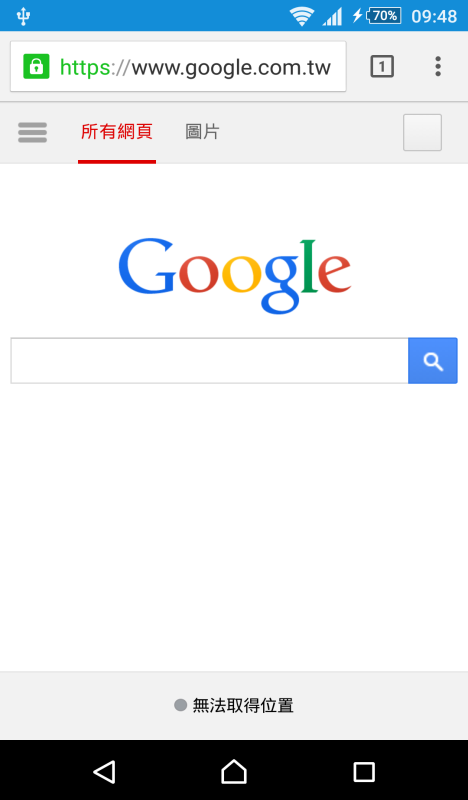 1
遊客
連接無線訊號
2
開啟瀏覽器
自動導轉至
廣告推播頁面
遠誠科技
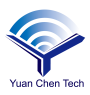 UniFi Controller 加值功能-Ⅱ  中央式多站點管理
中央單位可集中管理，也可依權限將各站點分派給不同下屬單位監看或管理
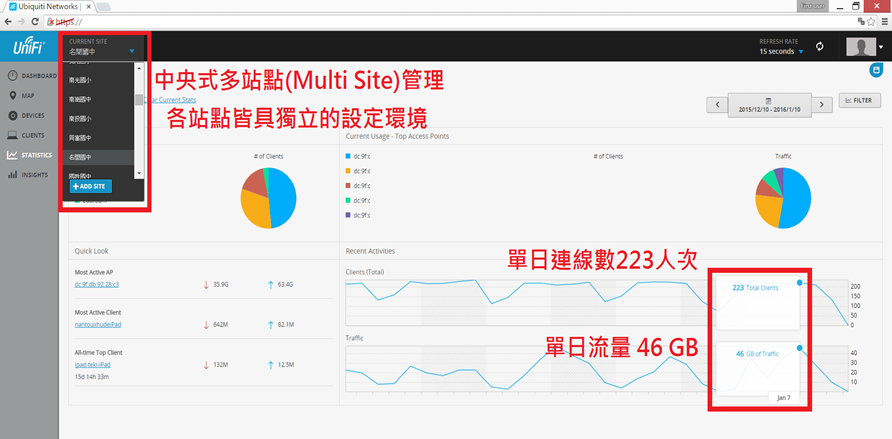 遠誠科技
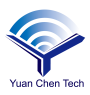 UniFi Controller 加值功能-Ⅲ  即時派送隨機密碼管理
即時派送房客有時效性的隨機密碼
即時單筆或批次列印密碼單
可結合後端飯店管理系統並客製化
時限到期時可延期以延續客戶專屬服務
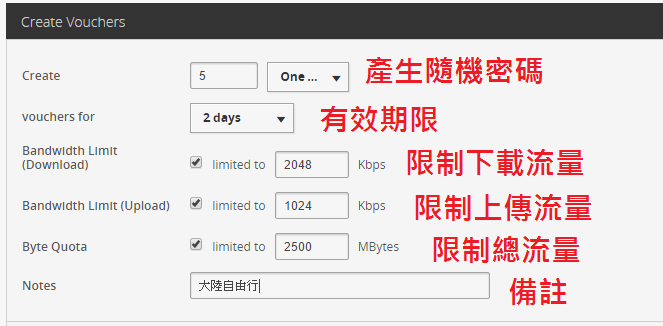 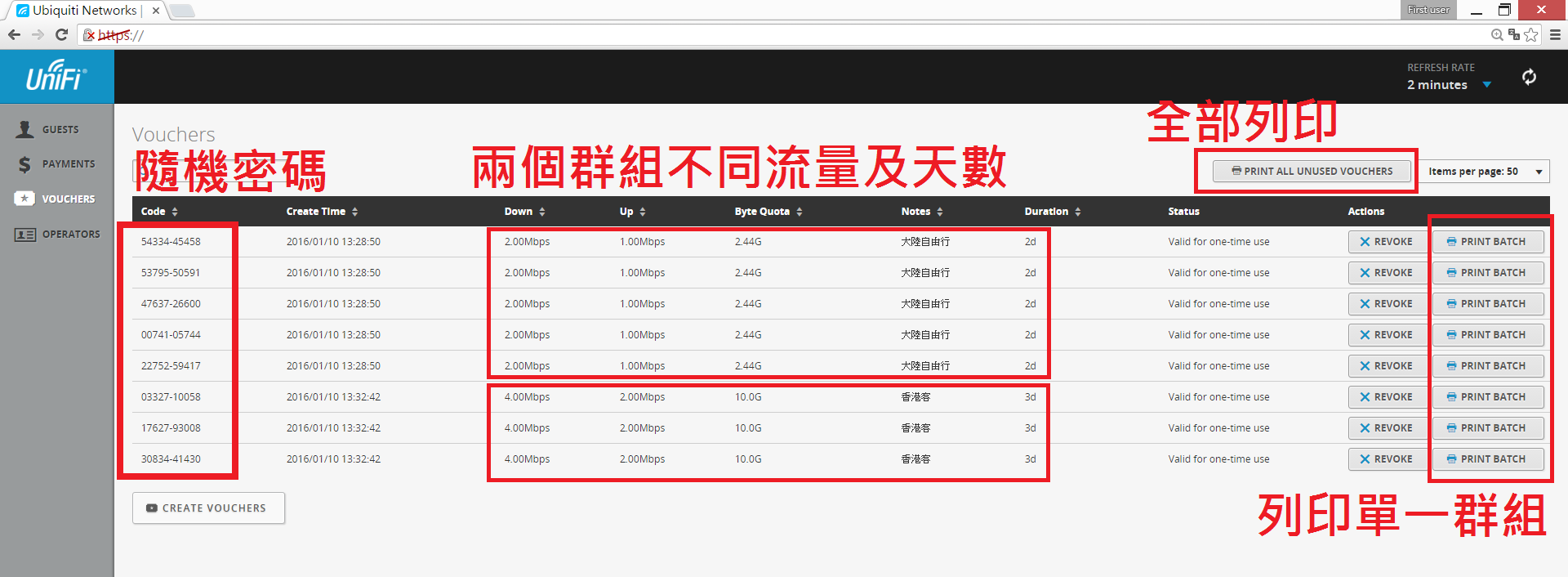 遠誠科技
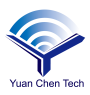 UniFi Controller 加值功能-Ⅳ  時間排程管理
校園網路
降低各種駭客行為與機會
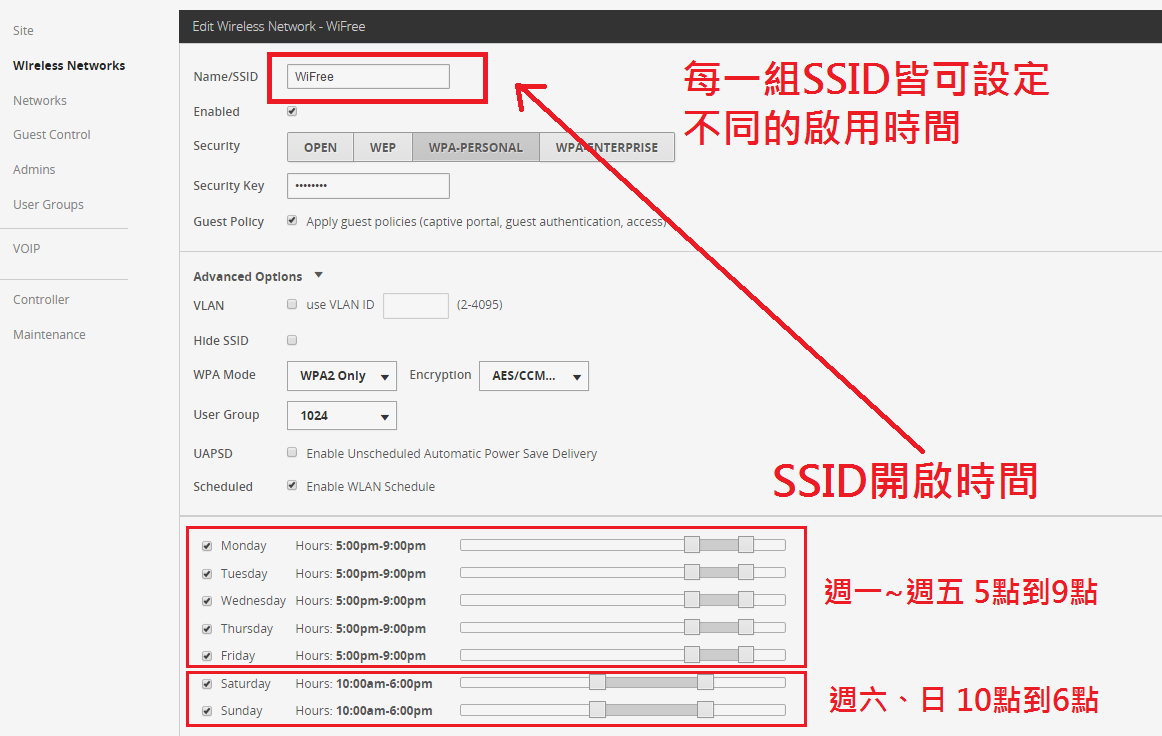 遠誠科技
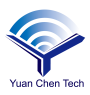 功能說明-地圖式配置AP位置
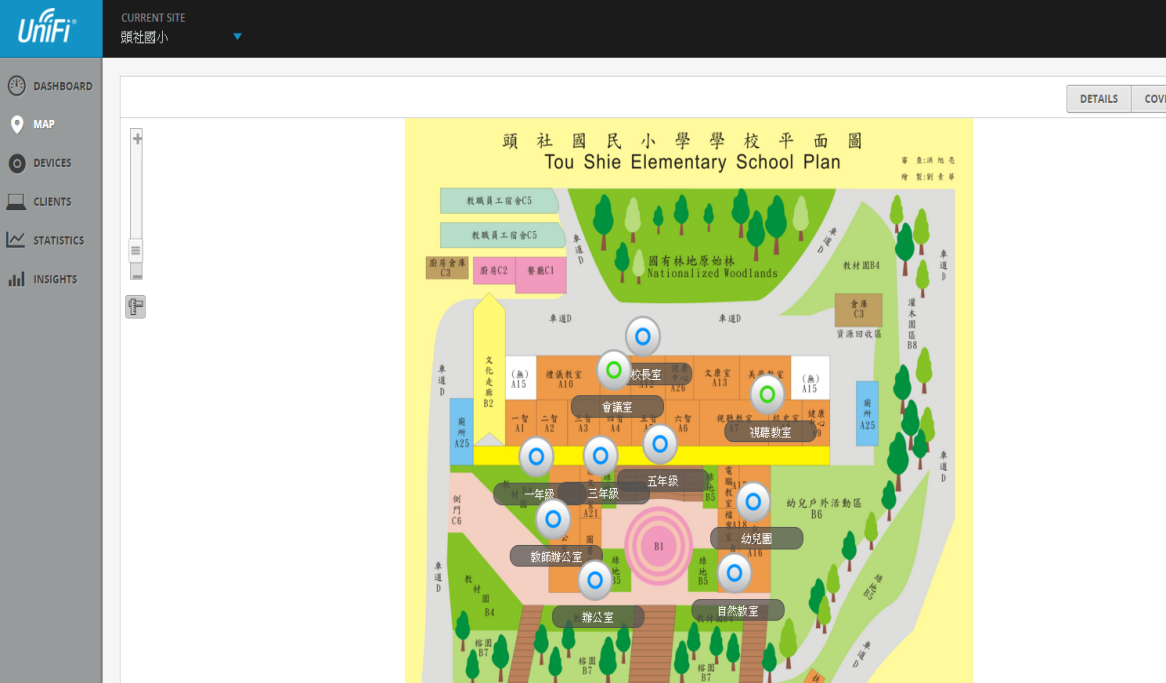 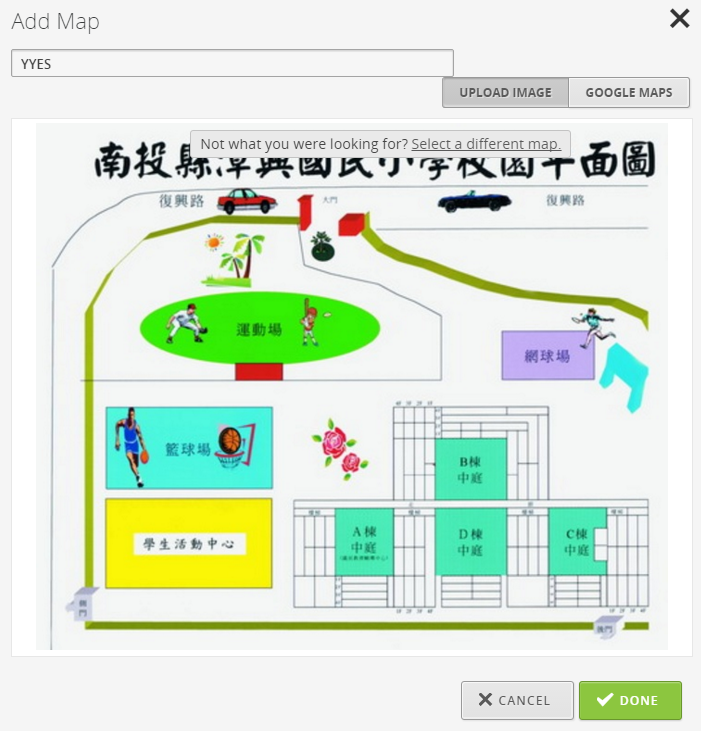 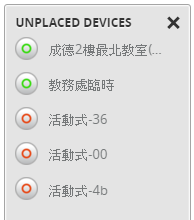 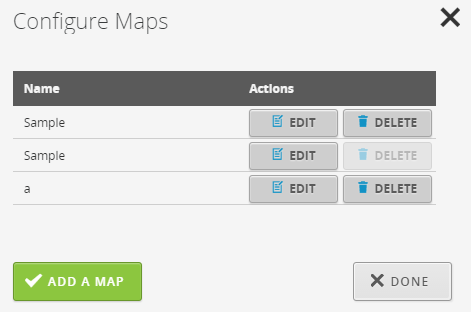 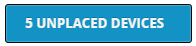 拖曳AP圖示至平面圖上
遠誠科技
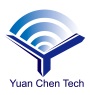 功能說明-監看AP狀態與流量Ⅰ
總覽
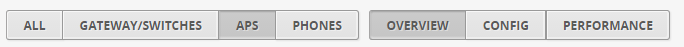 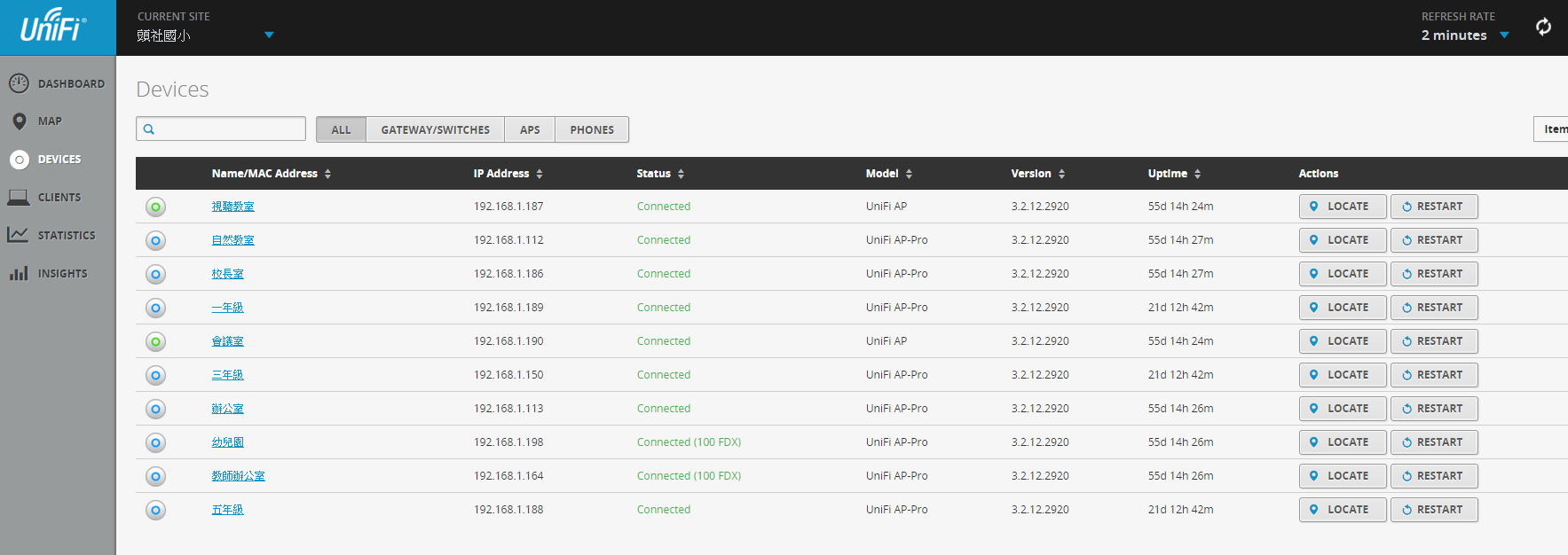 AP名稱/MAC         IP        連線狀態        型號      版本   連線時間    定位/重啟
遠誠科技
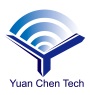 功能說明-監看AP狀態與流量Ⅰ
AP總覽
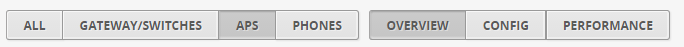 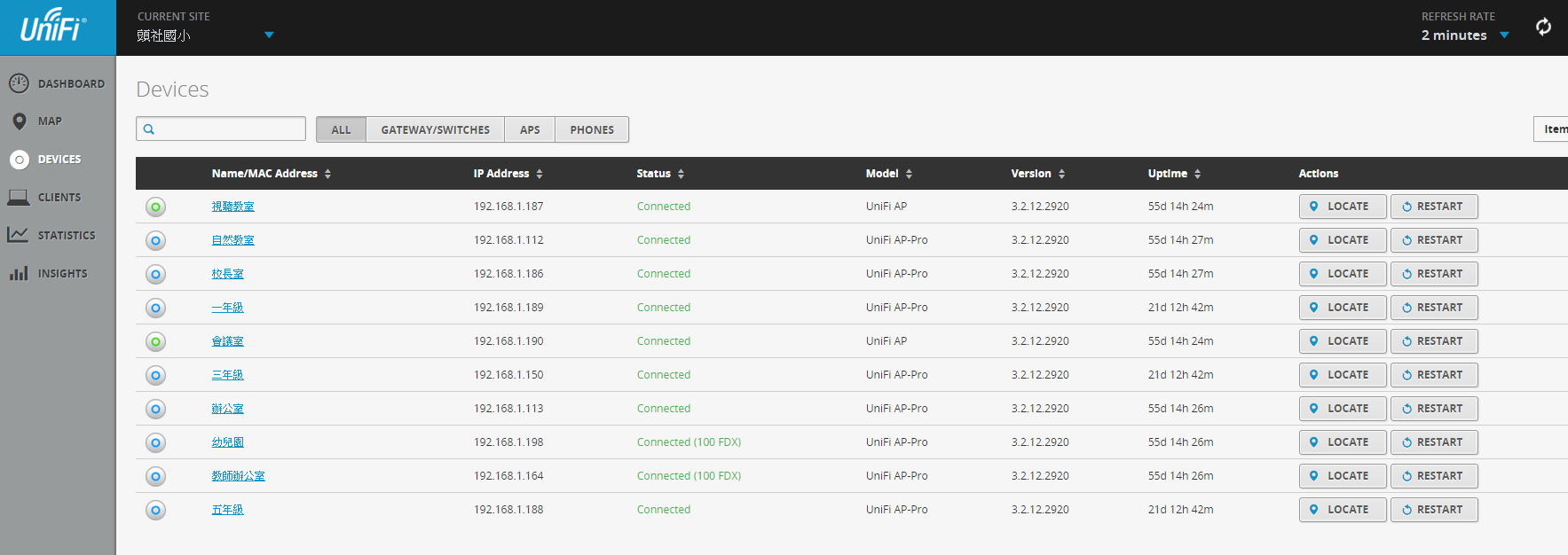 AP名稱/MAC              IP        連線狀態          型號    連線人數     流量     頻道
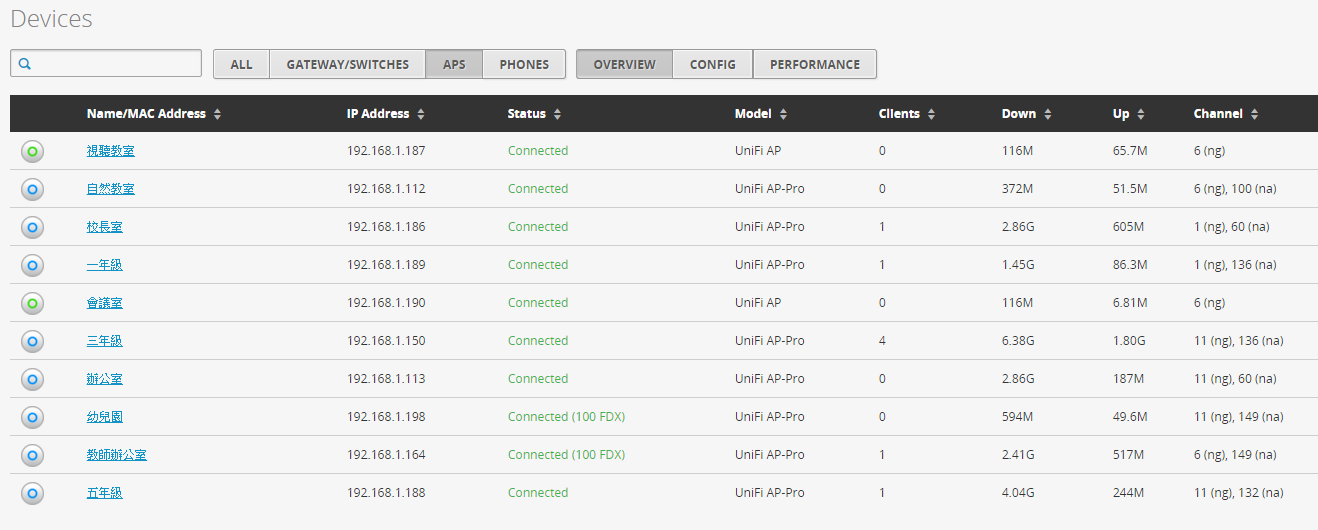 遠誠科技
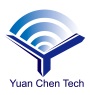 功能說明-監看AP狀態與流量Ⅱ
設定值
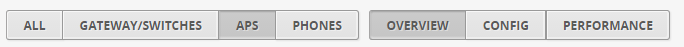 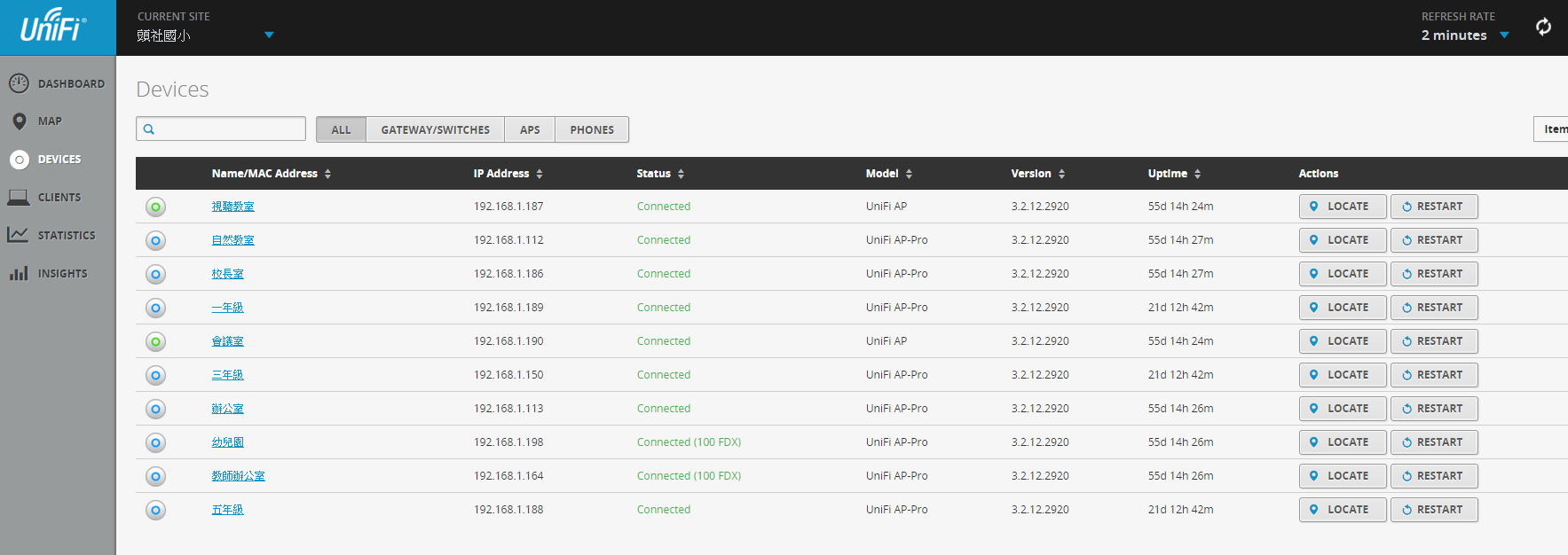 AP名稱/MAC              IP                      版本           SSID群組                發射功率
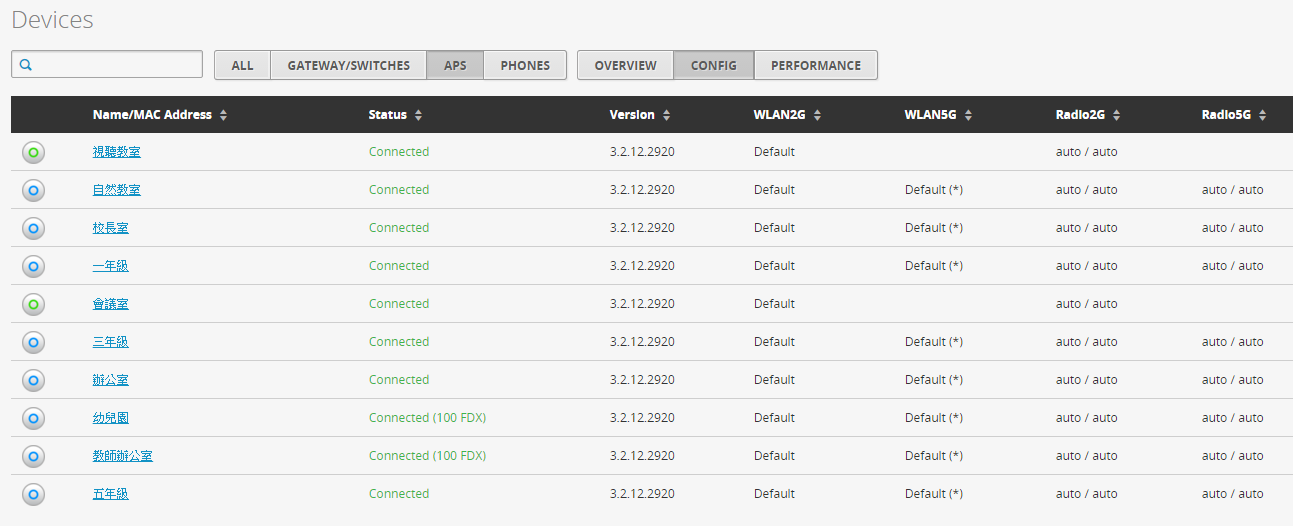 功能說明-監看AP狀態與流量Ⅲ
效能
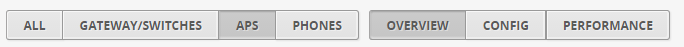 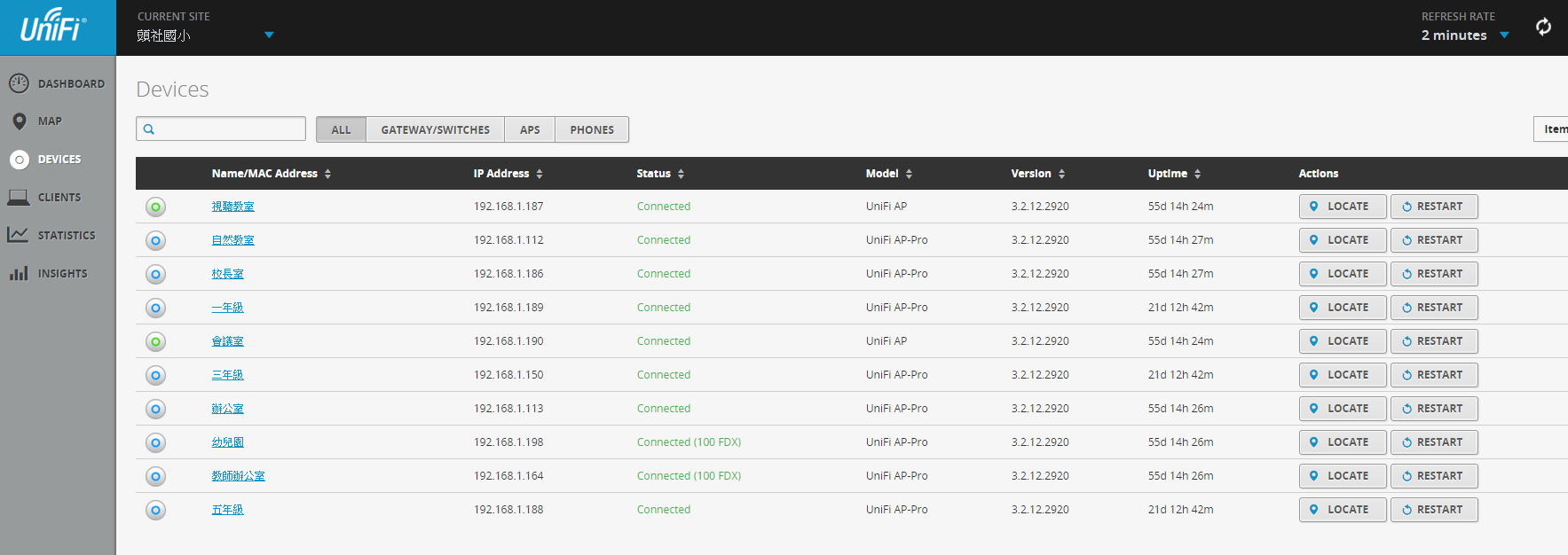 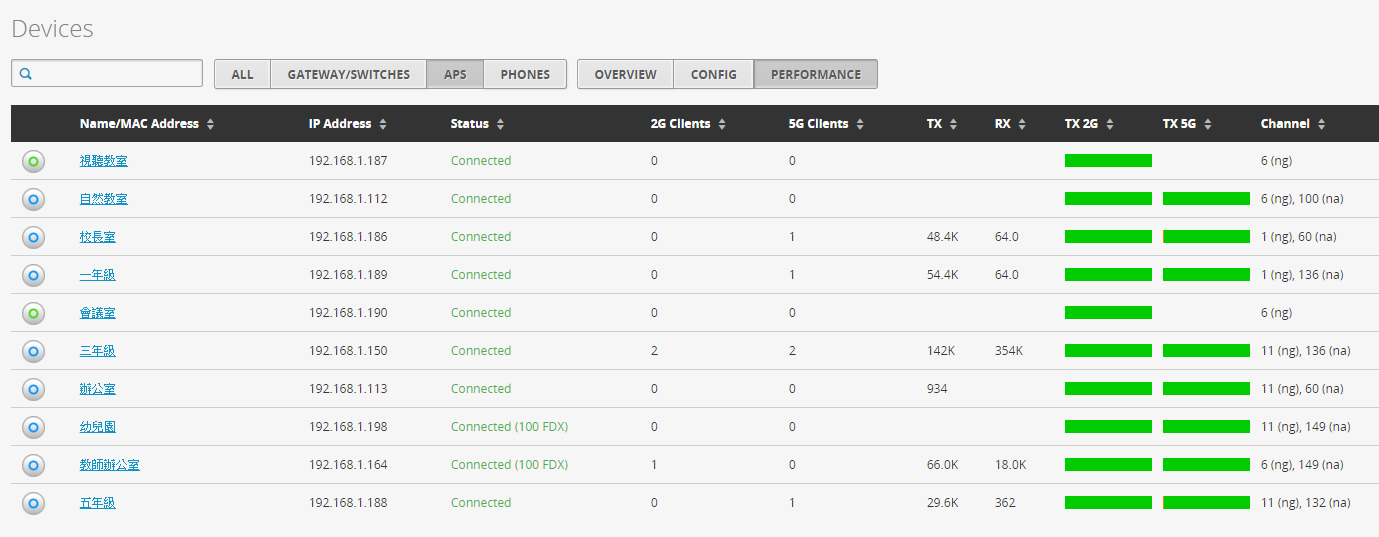 AP名稱/MAC      IP     連線狀態        連線人數            流量      封包狀態   頻道
功能說明-手動、自動更新韌體
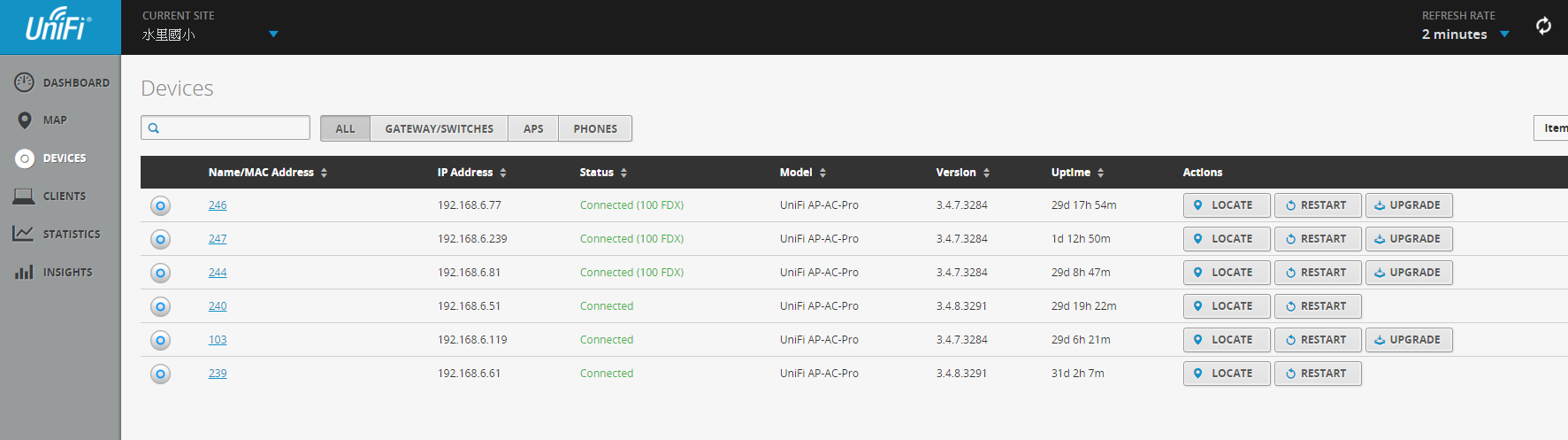 手動更新
遠誠科技
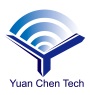 功能說明- Eduroam、TANetRoaming相關說明
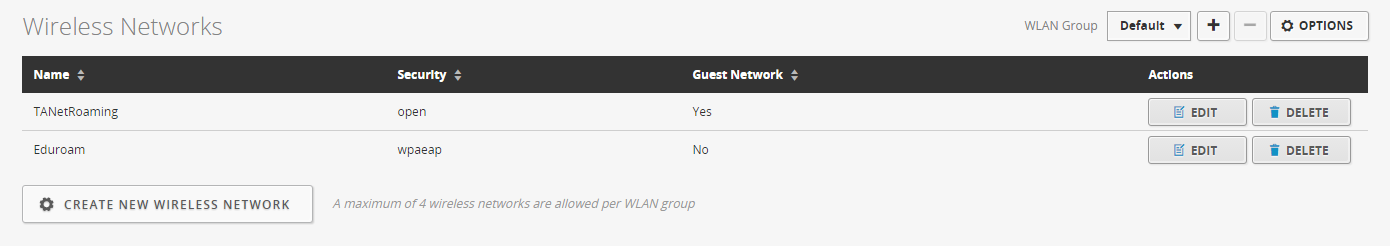 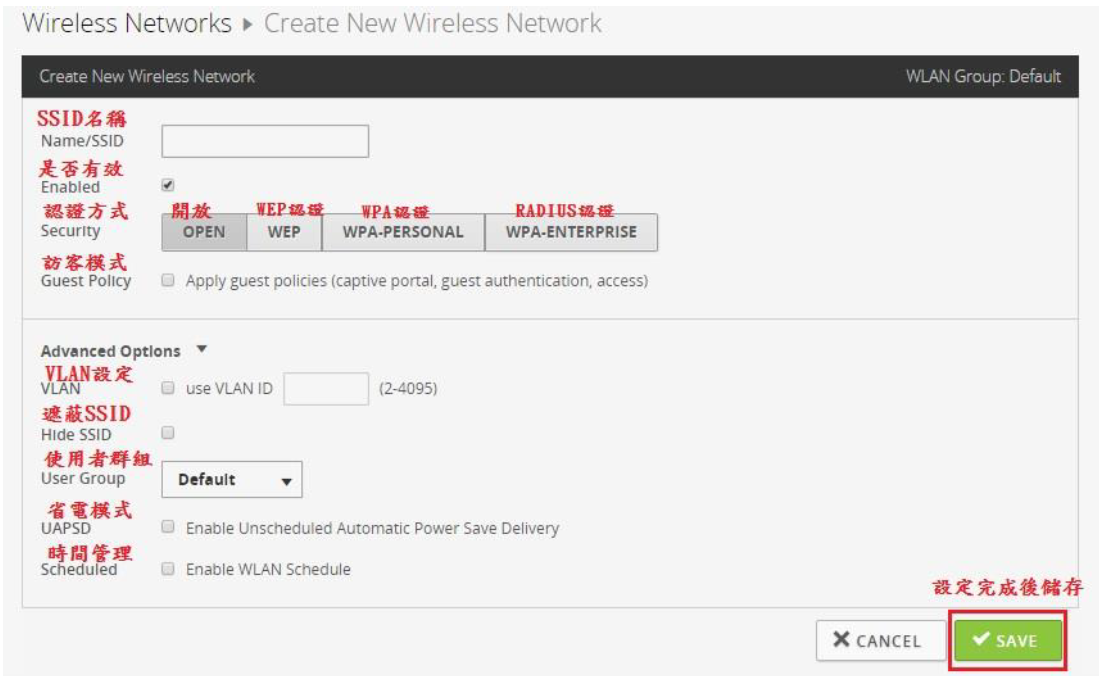 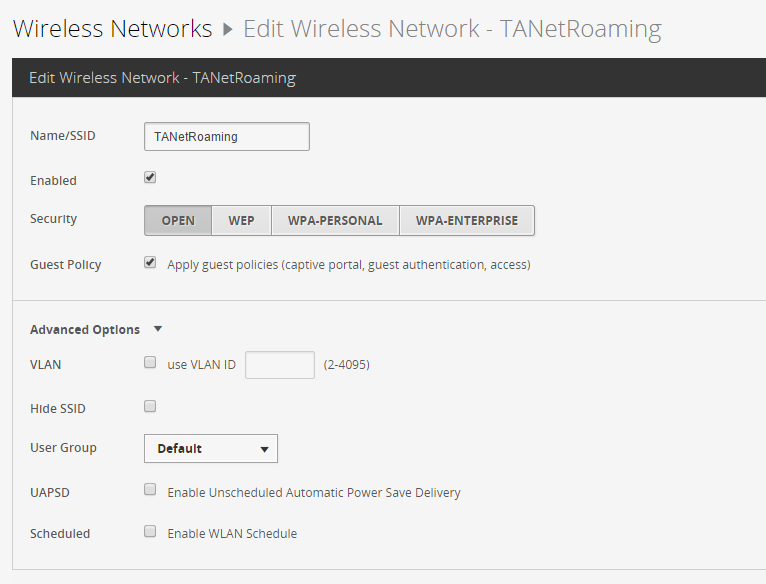 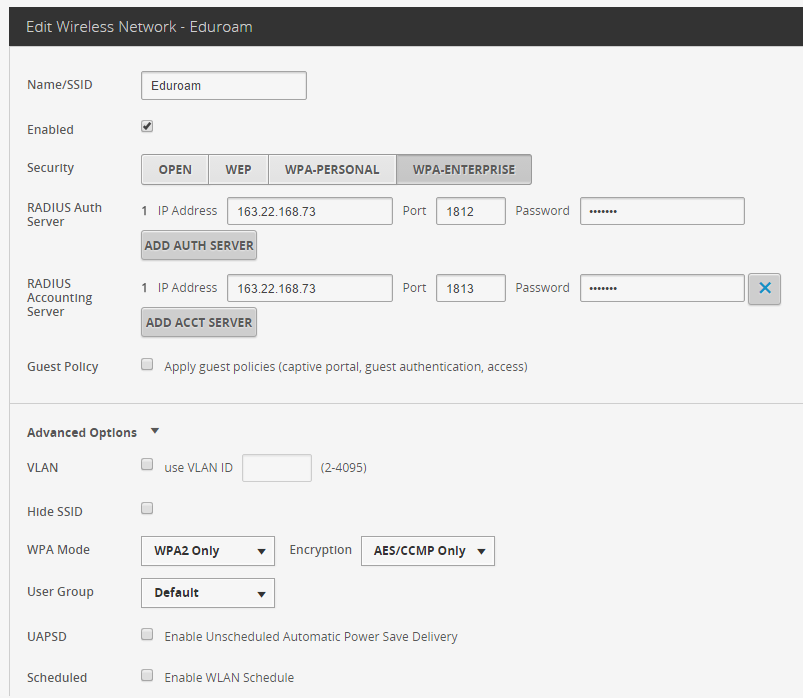 Eduroam
TANetRoaming
輸入認證伺服器IP及金鑰
開放式認證並啟用訪客模式
遠誠科技
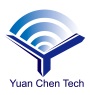 功能說明- iTaiwan設定方式、流量限制、排程規劃
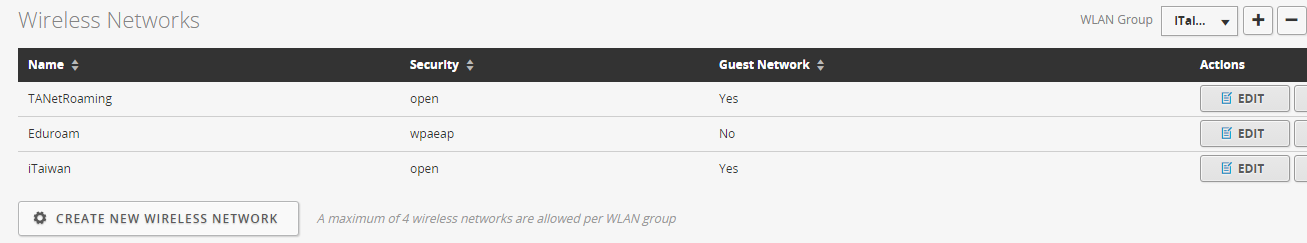 iTaiwan
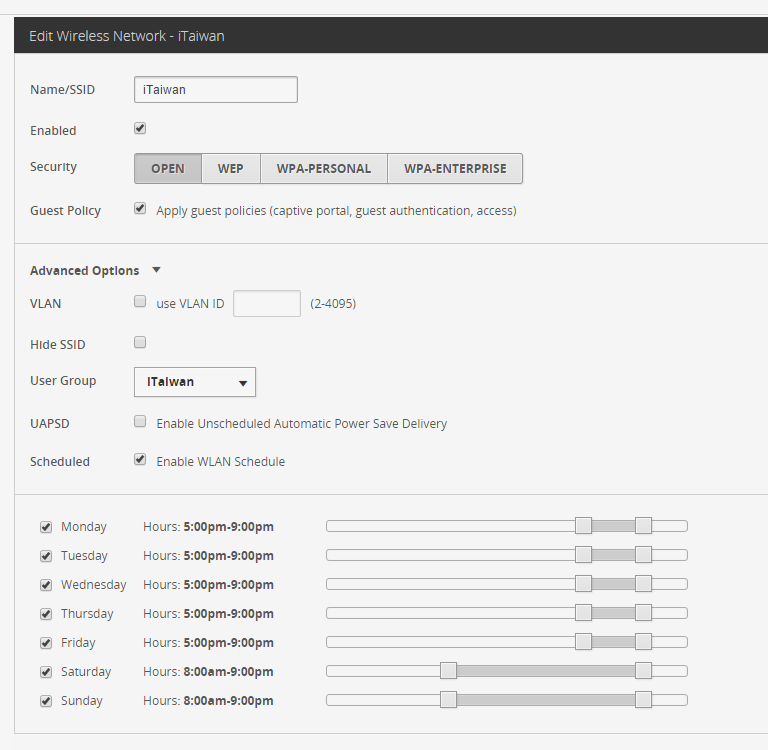 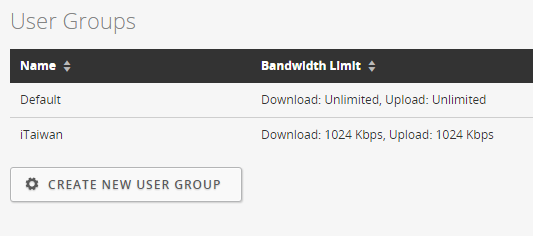 啟用訪客模式
防止各使用者之間連通
套用流量限制
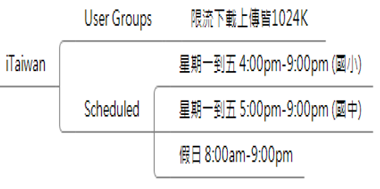 啟用排程
各校至少要1台AP發iTaiwan訊號
遠誠科技
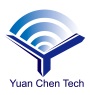 功能說明- TANetRoaming 及iTaiwan認證畫面
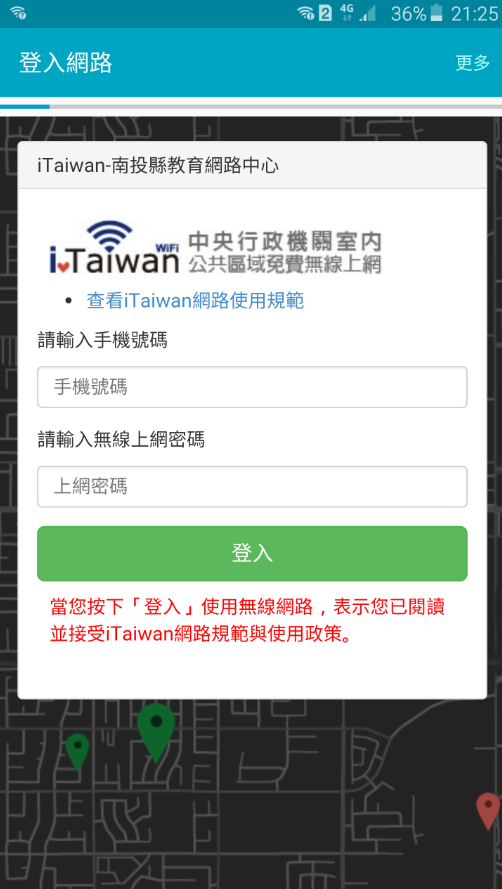 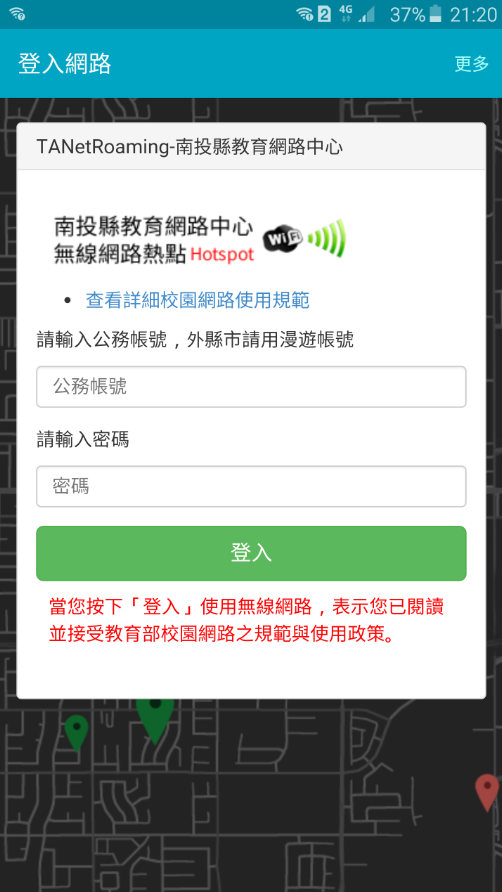 遠誠科技
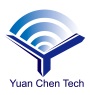 功能說明-新增自訂SSID
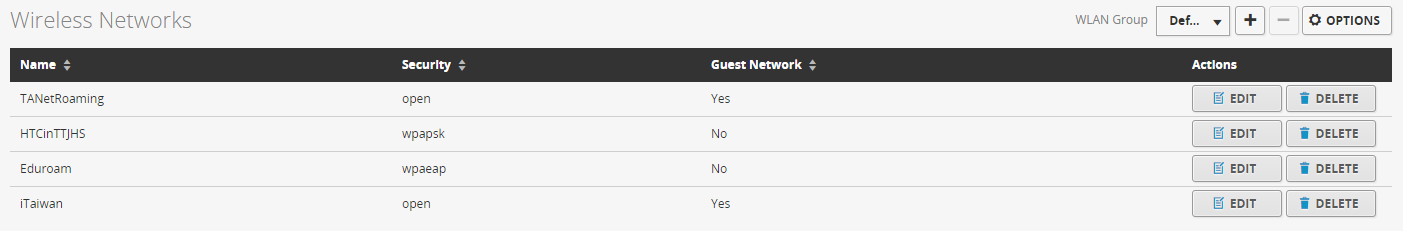 自訂SSID
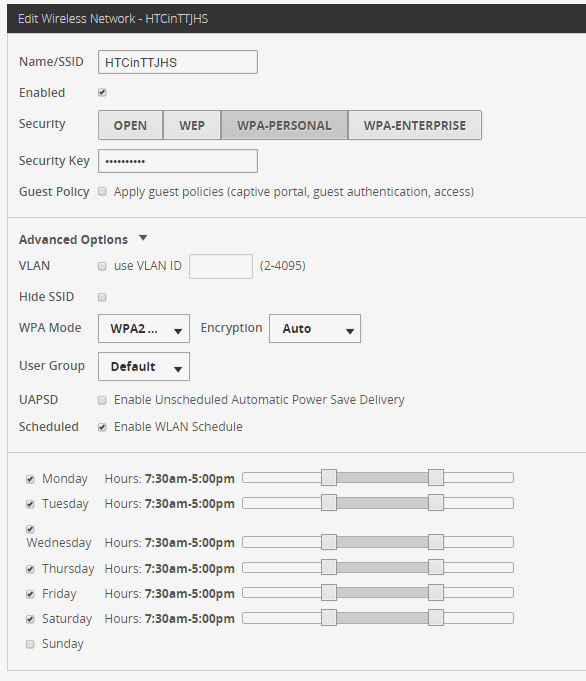 注意事項：
1、訪客模式-使用者之間連通與否
       需連通之設備---影印機、伺服器

2、流量限制---防止頻寬獨佔
3、時間排程
SSID-訊號名稱
認證方式-輸入金鑰
遠誠科技
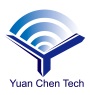 功能說明- RESET與新增AP的流程
Reset：按著Reset鍵15秒不放
新增AP：
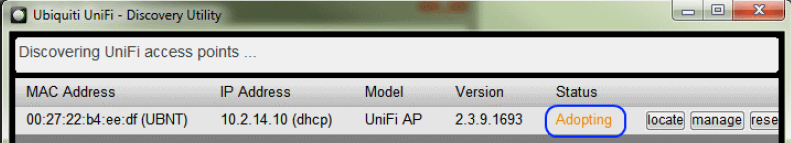 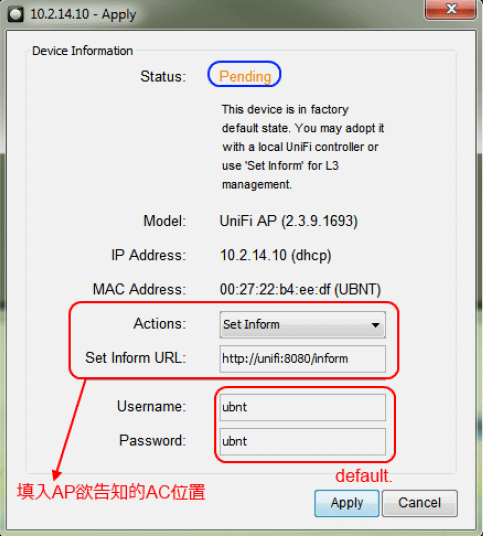 http://unifi:8080/inform
unifi取代為163.22.168.174

http://163.22.168.174:8080/inform
「Apply」套用後，AP會出現在縣網主控台，此時請聯絡縣網中心將AP加入貴校Site
遠誠科技
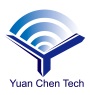